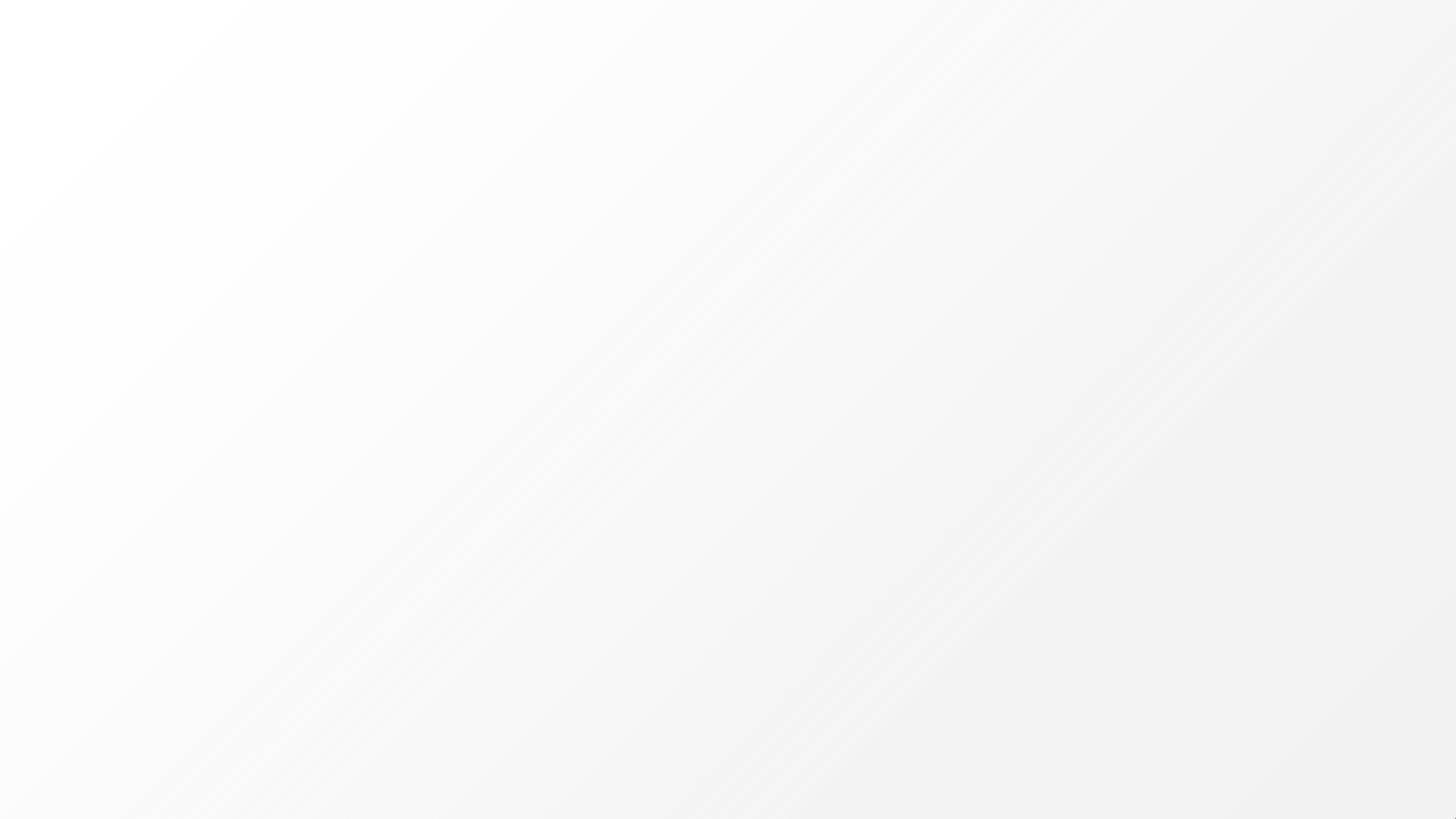 SURVEY ON
DECRIMINALIZATION
OF ILLICIT DRUGS IN
BRITISH COLUMBIA
Draft Report
April 17, 2024
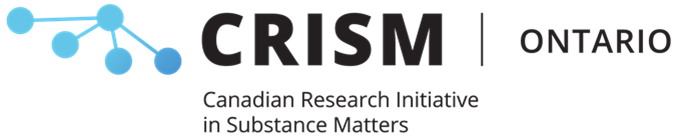 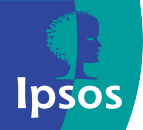 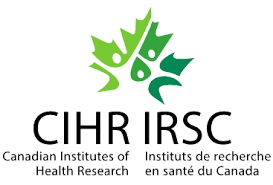 Methodology
This report presents the results of an online survey conducted on behalf of The Centre for Addiction and Mental Health (CAMH).
The survey includes 1,202 adult (18+) British Columbians and was fielded March 26 to April 1, 2024.
Data has been weighted to reflect the British Columbia population age 18+ based on Census data for region, age,
gender and education.
The precision of Ipsos polls containing online data is measured using a credibility interval. In this case, the overall
poll is accurate to within +/-3.3 percentage points, 19 times out of 20, had all British Columbia adults been polled.
– The credibility interval will be wider among subsets of the population. All sample surveys and polls may be
subject to other sources of error, including, but not limited to coverage error, and measurement error.
Due to rounding, not all charts and tables in this report will add to exactly 100% and not all summary statistics will
be exactly equal to the sum of their component parts.
2
Consent Text at Introduction
The next few questions are being asked on behalf of the Centre for Addiction and Mental Health (CAMH).
These questions examine the general public’s perceptions of the decriminalization of illicit drugs in British Columbia. Questions will ask about your awareness of the policy, your support or opposition to the policy, your feelings of community safety, and whether you think the policy will impact a number of different factors.
It is your choice whether you decide to answer these questions or not. While the research team doesn’t expect significant physical or mental risks associated with study participation, some participants may be reluctant to describe their perspectives. You do not have to answer any questions you do not feel comfortable with. The information learned may help inform public health policy making regarding the decriminalization of illicit substances.
If you have questions about this study, you can talk to the researcher who is in charge of the study at CAMH: Cayley Russell (Email: OCRINTProject@camh.ca). If you have questions about your rights as a participant or about ethical aspects of this study, you can talk to the CAMH Chair of the Research Ethics Board (REB) at 416- 535-8501 ext. 36798.
3
1
DETAILED
RESULTS
True/False Statements About Decriminalization
Two-thirds (65%) of British Columbians believe it is true that possession of 2.5 grams of illicit drugs for personal use will not result in a criminal charge. Two- thirds (66%) also think is false that selling/distributing drugs is now legal in BC.
There is some confusion about whether the police can still confiscate any amount of drugs found in someone’s possession. Slightly more than four-in-ten (44%) say this is true , while two-in-ten (19%) say it is false and 36% are unsure.
Under the decriminalization policy in BC, individuals found in possession of a total of 2.5 grams of illicit drugs for personal use will
not be criminally charged
65%
8%
27%
Possession of drugs for personal use is now legal, but using drugs in
public is still illegal
53%
20%
26%
Police officers are required to provide information and resources on community health and social services to people who use drugs upon
request
50%
7%
42%
Police officers can still confiscate any amount of drugs found in
someone’s possession
44%
19%
36%
Decriminalization means that selling and/or distributing drugs is
now legal in BC
17%
66%
16%
True
False	Not sure
Prefer not to answer
Q1.
On January 31 2022, the province of British Columbia was granted a three-year exemption from the Controlled Drugs and Substances Act (CDSA) which allows adults aged 18+ in the province to legally possess a small amount of illegal drugs for personal possession. Based on your knowledge of the decriminalization of
illegal drugs policy in BC, are the following statements true or false?
Base: All respondents (n=1,202)
5
True/False Statements About Decriminalization by Demos
Younger residents are much less likely to say it is true that possession of 2.5 grams of illicit drugs for personal use willnot result in a criminal charge. Younger residents are also much more likely to say it is true that police officers can still confiscate any amount of drugs found in someone’s possession.

True
Q1.
On January 31 2022, the province of British Columbia was granted a three-year exemption from the Controlled Drugs and Substances Act (CDSA) which allows adults aged 18+ in the province to legally possess a small amount of illegal drugs for personal possession. Based on your knowledge of the decriminalization of
illegal drugs policy in BC, are the following statements true or false?
Base: All respondents (n=1,202)
6
Agree/Disagree Statements About Impact of Decriminalization (slide 1 of 3)
British Columbians are more likely to agree than disagree that decriminalization will encourage drug use experimentation (53%agree vs. 20% disagree) and that it will reduce the criminalization of people who use drugs in BC (50% agree vs. 28% disagree). Roughly four-in-ten (43%) agree decriminalization has made them feel less safe in their community, compared to three-in-ten (28%) who disagree.
Total
Agree
Total Disagree
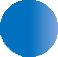 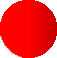 53%
20%
Decriminalization will encourage drug use experimentation
Decriminalization will reduce the criminalization of people who
use drugs in BC
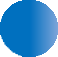 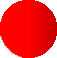 50%
28%
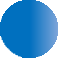 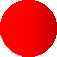 Decriminalization has made me feel less safe in my community
43%
28%
Strongly agree
Somewhat agree
Neutral
Somewhat disagree
Strongly disagree
Not sure
Prefer not to answer
Q2.
Under decriminalization, adults are allowed to possess up to a cumulative total of 2.5 grams of opioids, cocaine/crack-cocaine, methamphetamine and MDMA
for personal possession. Amounts carried above 2.5 grams will still be criminalized. The BC government’s stated goals of decriminalization are to reduce the harms associated with substance use, including stigma and criminalization, as well as to support people who use drugs to access health and social services, ultimately redirecting them away from the criminal justice system. Please indicate your level of agreement or disagreement with the following statements regarding the potential impact of decriminalization of illegal drugs in BC.
Base: All respondents (n=1,202)
7
Agree/Disagree Statements About Impact of Decriminalization (slide 2 of 3)
British Columbians are split on all the impacts of decriminalization listed in the chart below. They are especially split onwhether it will reduce policing and law enforcement costs/resources (37% agree vs. 36% disagree) and whether it will improve access to treatment/supports (34% agree vs. 36% disagree).
Total
Agree
Total Disagree
Decriminalization is a positive step towards recognizing drug use
as a health issue rather than a criminal issue
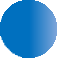 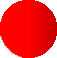 40%
33%
11%
29%
20%
15%
18%
7%
Decriminalization will reduce policing and law enforcement costs
and resources
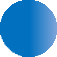 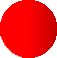 37%
36%
11%
26%
18%
20%
16%
8%
Decriminalization will improve access to treatment and supports
for people who use drugs
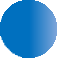 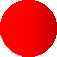 34%
36%
7%
26%
21%
17%
18%
9%
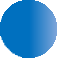 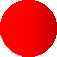 33%
41%
I support the decriminalization of illicit drugs policy in BC	10%
22%
18%
15%
25%
7%
Strongly agree
Somewhat agree
Neutral
Somewhat disagree
Strongly disagree
Not sure
Prefer not to answer
Q2.
Under decriminalization, adults are allowed to possess up to a cumulative total of 2.5 grams of opioids, cocaine/crack-cocaine, methamphetamine and MDMA
for personal possession. Amounts carried above 2.5 grams will still be criminalized. The BC government’s stated goals of decriminalization are to reduce the harms associated with substance use, including stigma and criminalization, as well as to support people who use drugs to access health and social services, ultimately redirecting them away from the criminal justice system. Please indicate your level of agreement or disagreement with the following statements regarding the potential impact of decriminalization of illegal drugs in BC.
Base: All respondents (n=1,202)
8
Agree/Disagree Statements About Impact of Decriminalization (slide 3 of 3)
A narrow majority of British Columbians disagree that decriminalization will reduce rates of drug overdoses (21% agree vs. 55% disagree), that it has positively influenced their views of people who use drugs (16% agree vs. 52% disagree) and that it will decrease drug-related crimes in their community (25% agree vs. 50% disagree).
Total
Total Disagree
Agree
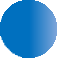 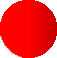 28%
45%
Decriminalization will reduce the stigma associated with drug use	6%
22%
18%
25%
19%
8%
Decriminalization will decrease drug-related crimes in my
community
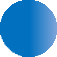 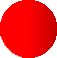 25%
50%
8%
17%
16%
24%
25%
8%
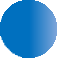 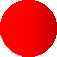 21%
55%
Decriminalization will reduce rates of drug overdoses
6%
15%
15%
27%
29%
8%
Decriminalization has positively influenced my views of people 3%
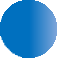 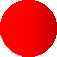 16%
52%
12%
25%
25%
27%
6%
who use drugs
Strongly agree
Somewhat agree
Neutral
Somewhat disagree
Strongly disagree
Not sure
Prefer not to answer
Q2.
Under decriminalization, adults are allowed to possess up to a cumulative total of 2.5 grams of opioids, cocaine/crack-cocaine, methamphetamine and MDMA
for personal possession. Amounts carried above 2.5 grams will still be criminalized. The BC government’s stated goals of decriminalization are to reduce the harms associated with substance use, including stigma and criminalization, as well as to support people who use drugs to access health and social services, ultimately redirecting them away from the criminal justice system. Please indicate your level of agreement or disagreement with the following statements regarding the potential impact of decriminalization of illegal drugs in BC.
Base: All respondents (n=1,202)
9
Agree/Disagree Statements About Impact of Decriminalization by Demos (slide 1 of 3)
There are few differences in the statements below across the demographic segments.
Total Agree
Statistically higher
Statistically lower
Q2.
Under decriminalization, adults are allowed to possess up to a cumulative total of 2.5 grams of opioids, cocaine/crack-cocaine, methamphetamine and MDMA
for personal possession. Amounts carried above 2.5 grams will still be criminalized. The BC government’s stated goals of decriminalization are to reduce the harms associated with substance use, including stigma and criminalization, as well as to support people who use drugs to access health and social services, ultimately redirecting them away from the criminal justice system. Please indicate your level of agreement or disagreement with the following statements regarding the potential impact of decriminalization of illegal drugs in BC.
Base: All respondents (n=1,202)
10
Agree/Disagree Statements About Impact of Decriminalization by Demos (slide 2 of 3)
Boomer aged British Columbians are less likely to agree decriminalization is a positive step toward viewing drug use as a health issue, that it will reduce police/law enforcement costs and that it will improve access to treatment/supports. The Boomer segment is also less likely toagree they support the decriminalization of illicit drugs policy in BC.


Total Agree
Statistically higher
Statistically lower
Q2.
Under decriminalization, adults are allowed to possess up to a cumulative total of 2.5 grams of opioids, cocaine/crack-cocaine, methamphetamine and MDMA
for personal possession. Amounts carried above 2.5 grams will still be criminalized. The BC government’s stated goals of decriminalization are to reduce the harms associated with substance use, including stigma and criminalization, as well as to support people who use drugs to access health and social services, ultimately redirecting them away from the criminal justice system. Please indicate your level of agreement or disagreement with the following statements regarding the potential impact of decriminalization of illegal drugs in BC.
Base: All respondents (n=1,202)
11
Agree/Disagree Statements About Impact of Decriminalization by Demos (slide 3 of 3)
Boomer aged British Columbians are less likely to agree decriminalization will reduce stigma, that it will decrease drug related crime, that it will reduce rates of overdoses and that it has positively influenced their views of people who use drugs.


Total Agree
Q2.
Under decriminalization, adults are allowed to possess up to a cumulative total of 2.5 grams of opioids, cocaine/crack-cocaine, methamphetamine and MDMA
for personal possession. Amounts carried above 2.5 grams will still be criminalized. The BC government’s stated goals of decriminalization are to reduce the harms associated with substance use, including stigma and criminalization, as well as to support people who use drugs to access health and social services, ultimately redirecting them away from the criminal justice system. Please indicate your level of agreement or disagreement with the following statements regarding the potential impact of decriminalization of illegal drugs in BC.
Base: All respondents (n=1,202)
12
Main Benefits of Decriminalization (coded open-ended responses)
Six-in-ten (60%) British Columbians did not provide an open-ended main benefit to the decriminalization policy. The top benefits mentioned include less strain on court resources (7%), less strain on police resources (7%) and more support/resources for treatment.
32%
28%
Q3.
Please describe what you feel the main benefit of the decriminalization policy is.
Base: All respondents (n=1,202)
13
Main Concerns of Decriminalization (coded open-ended responses)
More than one-in-three (36%) British Columbians did not provide an open-ended main concern about the decriminalization policy. The top concerns mentioned include increased addiction/drug use (16%), easy access/exposure for young people (9%), encouraging/normalizing drug use (7%), open drug use in public (7%) and that it doesn’t work or address the root problem (7%).
Increase in addiction/ more drug users
Easy access/ young people being exposed to drugs
It encourages/ normalizes drug use/ no deterrent to stop
Open drug use in public spaces
It doesn't work/ address the root of the problem
Crime/ violence
Overdoses Dangerous/ not safe
Not enough help/ resources/ funding Bad/ don't like it (unspecified) Drugs/ don't like drugs (unspecified)
Decline in communities
People abusing the system It's a waste of taxpayers' money
Other
None/Nothing Not sure/Don't know Prefer not to answer
16%
9%
7%
7%
7%
6%
4%
3%
3%
2%
1%
1%
1%
1%
5%
15%
21%
4%
Q4.
Please describe what your main concern with the decriminalization policy is.
Base: All respondents (n=1,202)
14
1
WEIGHTED
SAMPLE PROFILE
Weighted Sample Profile
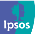 16
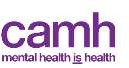 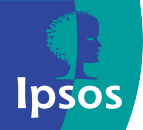